Magnetic phenomena in intermetallic compounds RCo2: studies of the limits of the itinerant electron metamagnetism concept
D.P. Kozlenko, E. Burzo, S.E. Kichanov, P. Vlaic, 
A.V. Rutkauskas, E.V. Lukin, B.N. Savenko
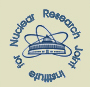 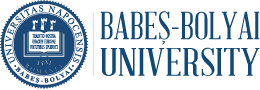 The intermetallic compounds R-Co
Physical phenomena
Technological applications
Permanent magnets

Magnetocaloric devices

Magnetoresistive data storage and recording
Giant magnetoresistance effects
Magnetocaloric effects
Magnetoelastic effects
Structural phase transitions
Magnetic phase transitions
Strong correlated systems:
charge, structural, spin
A metamagnetism of compounds R-Co
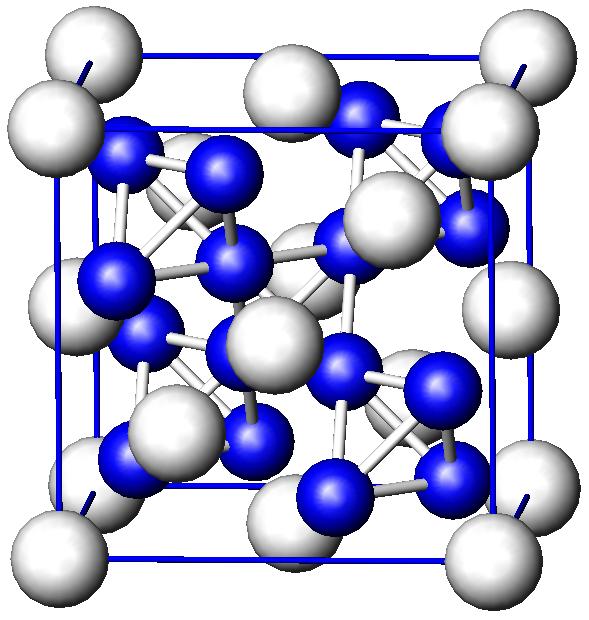 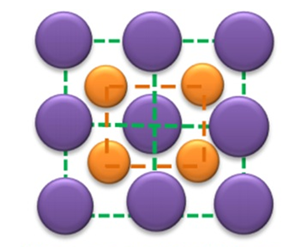 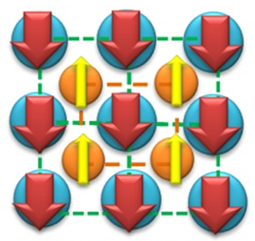 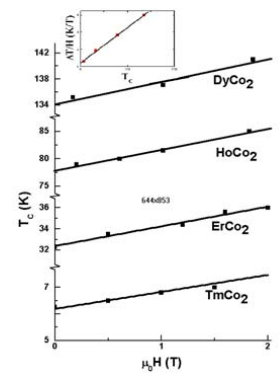 Magnetic R-ions: 
TbCo2, HoCo2, ErCo2, DyCo2
MR = 6-10 μB 
MCo = ~1 μB
Non-magnetic R-ions: 
YCo2 or LuCo2

MR = 0 μB 
MCo = 0 μB

Paramagnetic state
 up to 70-75 T
R
R
Co
A pressure effect on the metamagnetism of RCo2 compounds
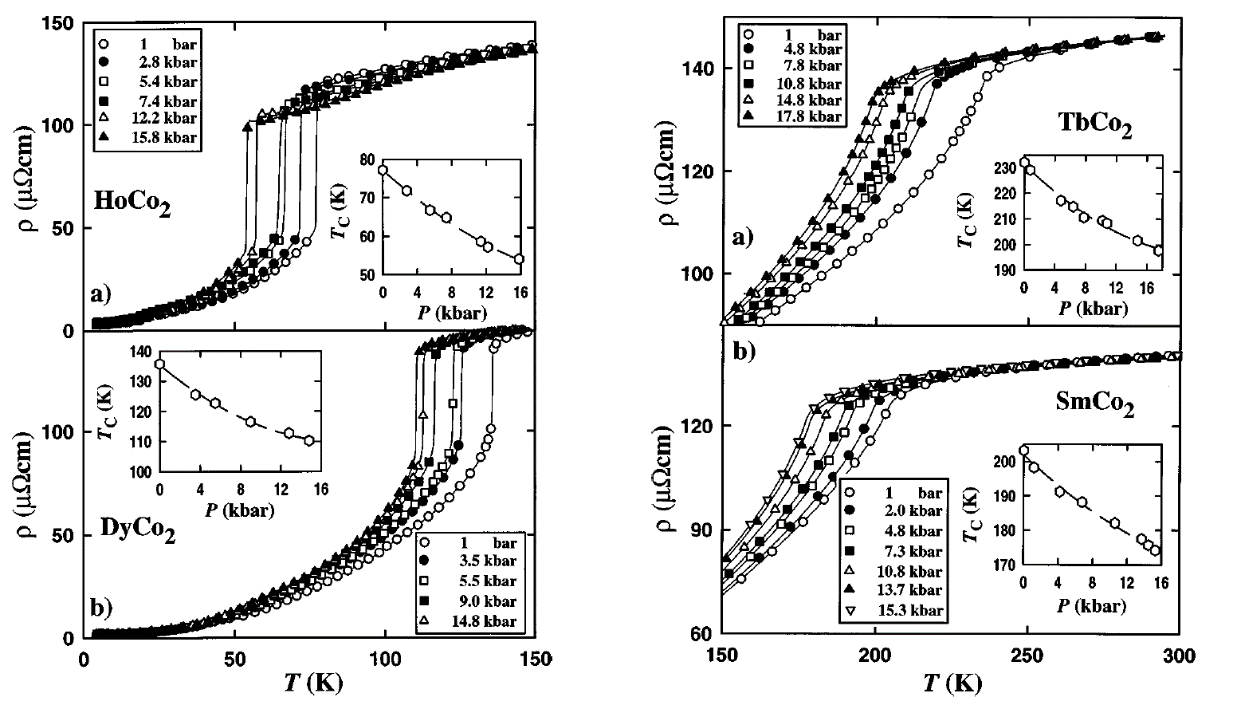 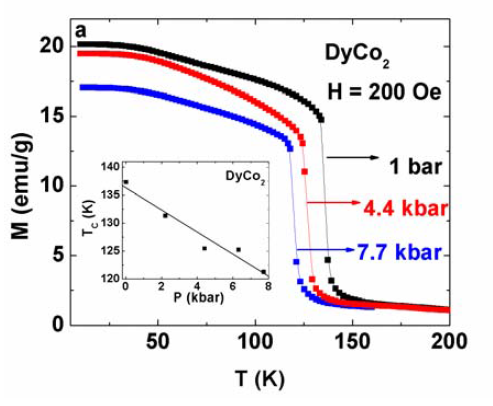 J. Phys. Condens. Matter 19, 036213 (2007).
Phys. Rev. B 57, 2904 (1998).
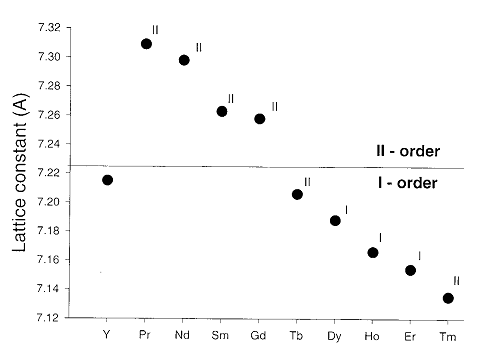 P
E. Burzo, Repts. Progr. Phys. 61, 1099 (1998).
Advantages of IBR-2 pulsed neutron source for development of neutron scattering techniques under extreme conditions
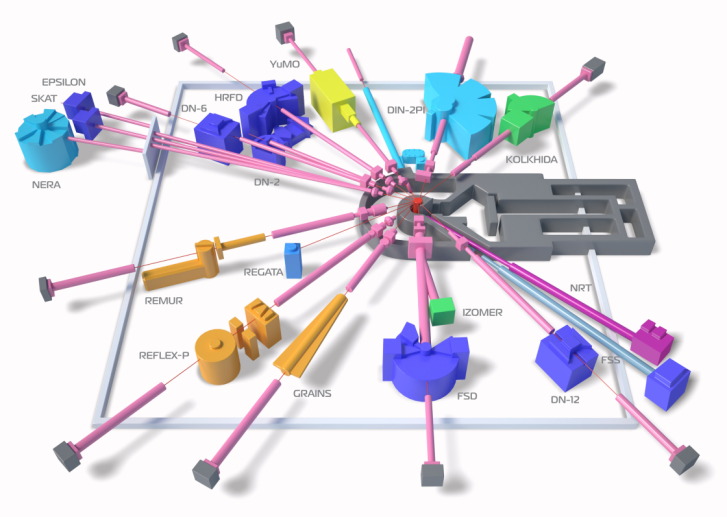 Neutron diffraction at high pressure: structure aspects of magnetic properties origins
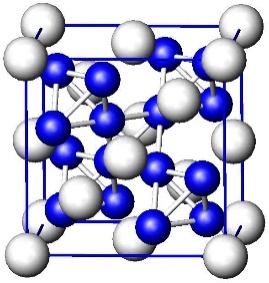 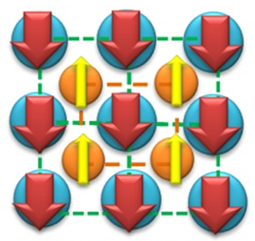 Lattice parameters, bond lengths and valence angle

 Magnetic moments of R and Co
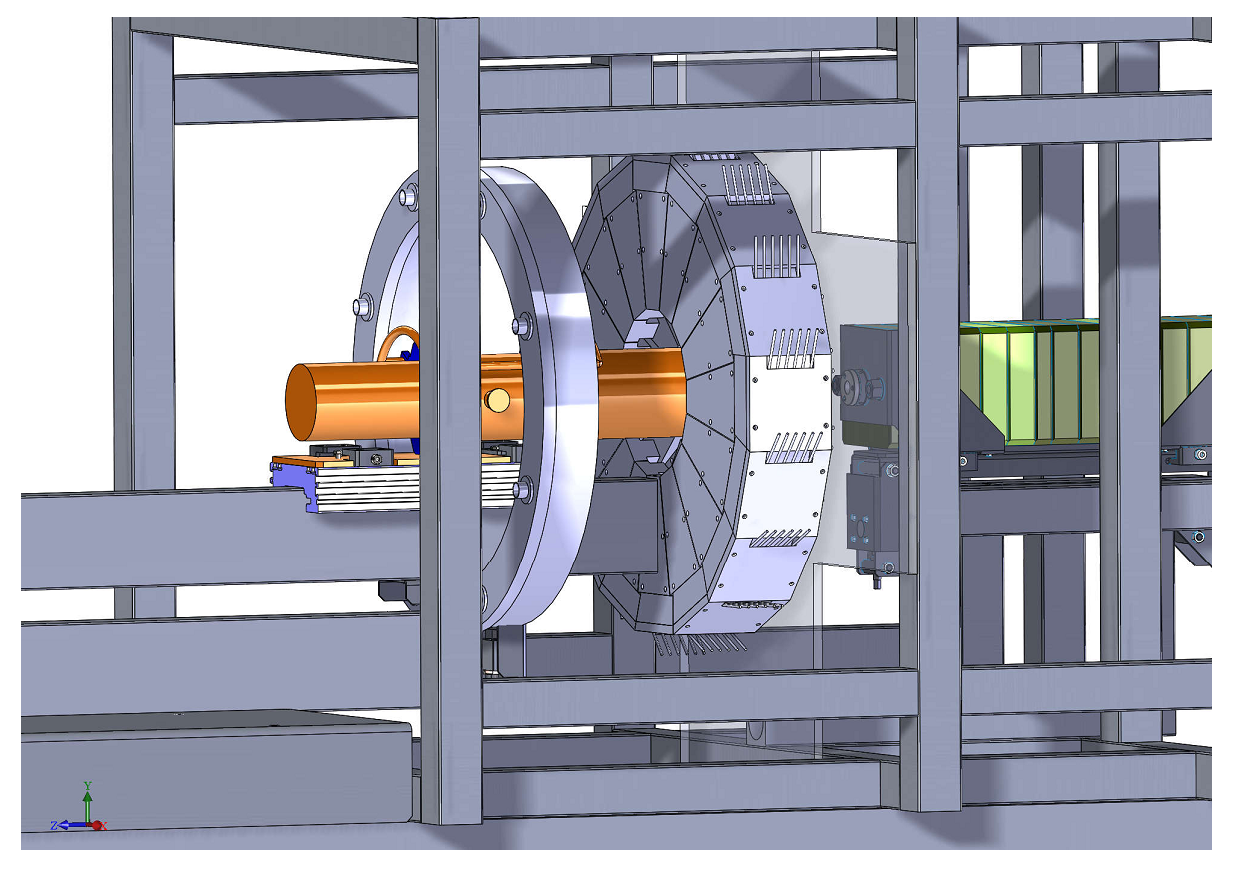 DN-6 diffractometer for high pressure studies (~ 0.001 mm3)
DN-12 diffractometer for studies of microsamples (~ 1 mm3)
The neutron scattering techniques under extreme conditions
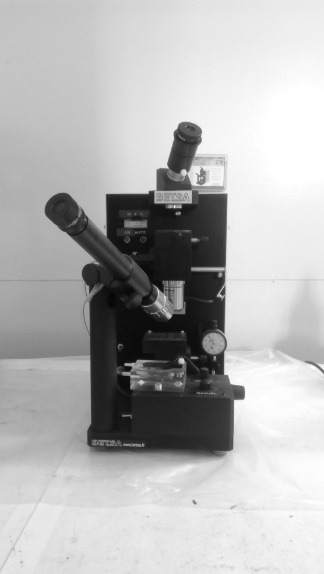 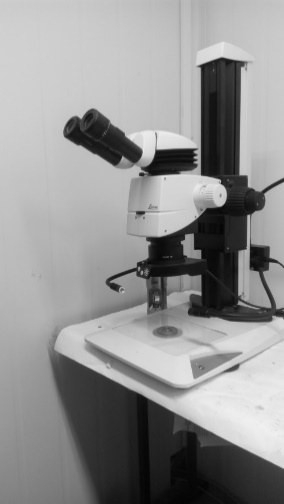 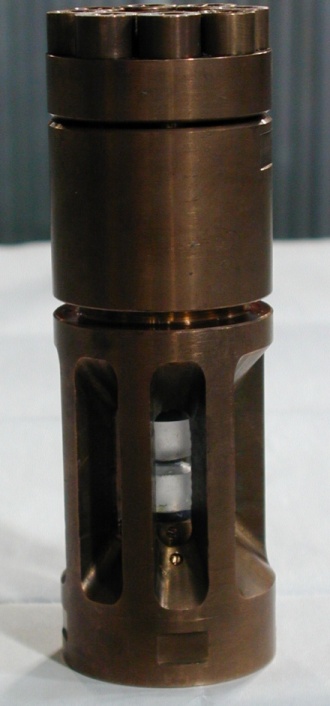 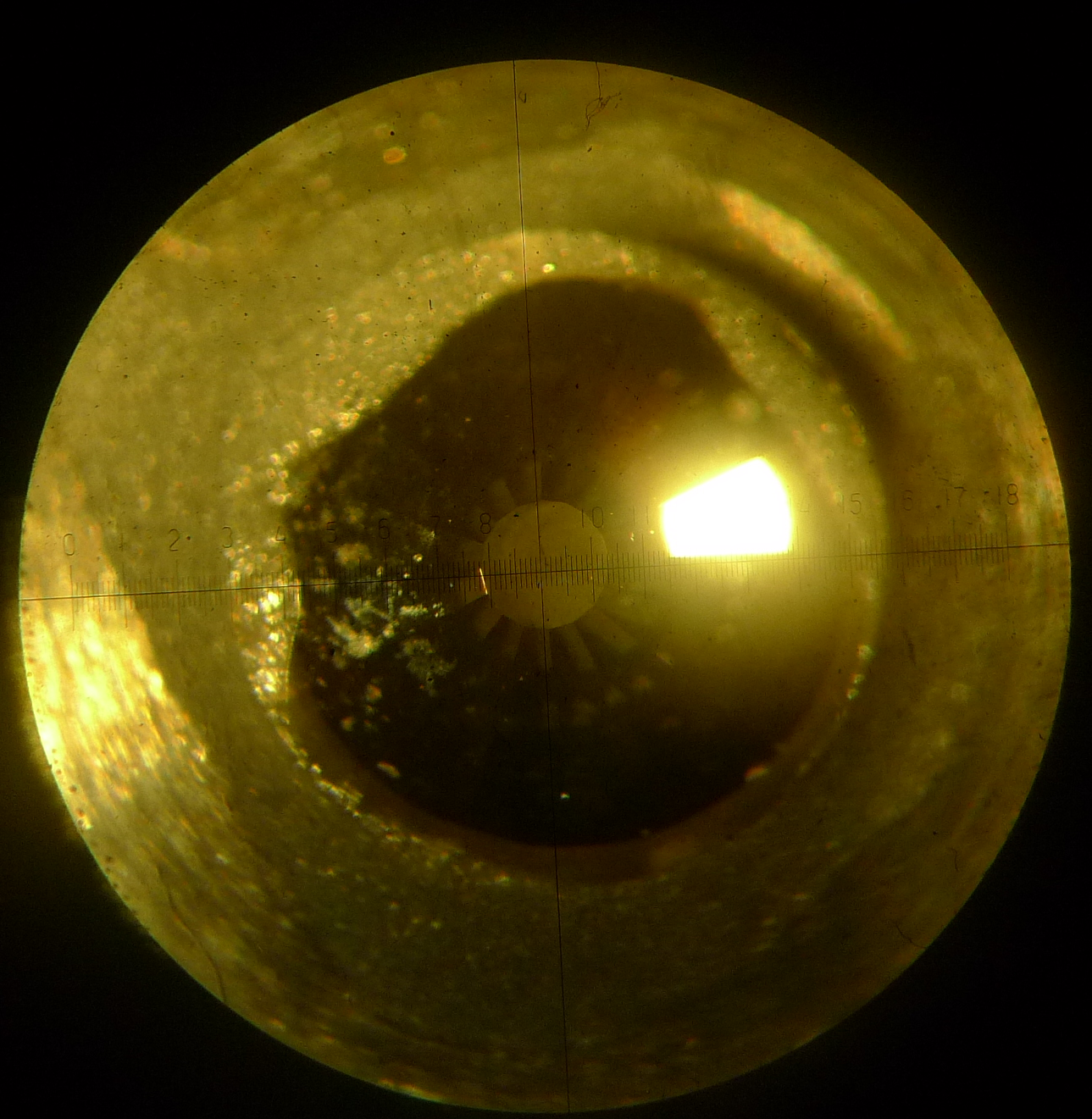 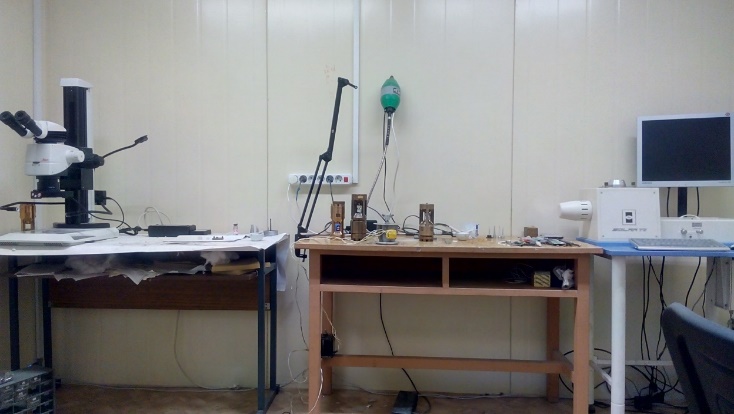 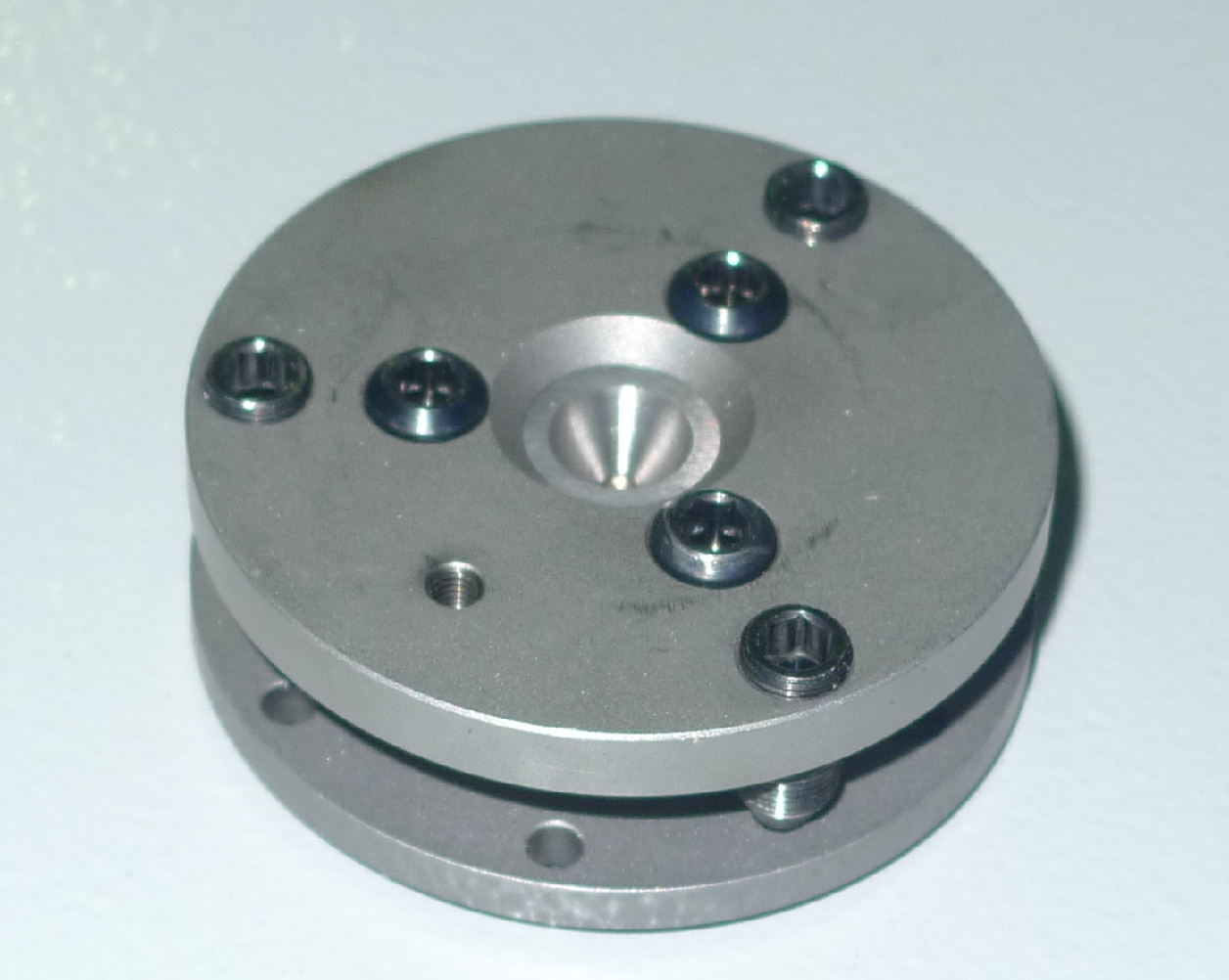 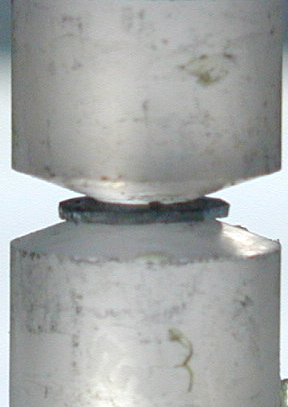 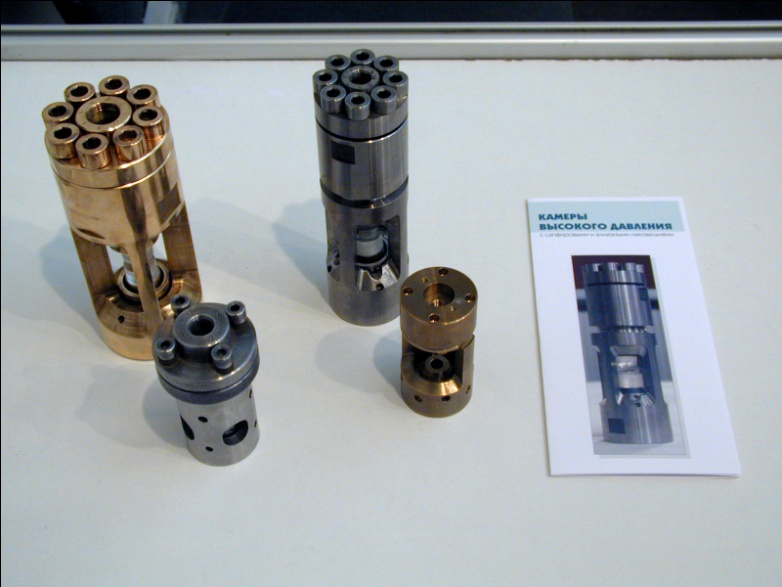 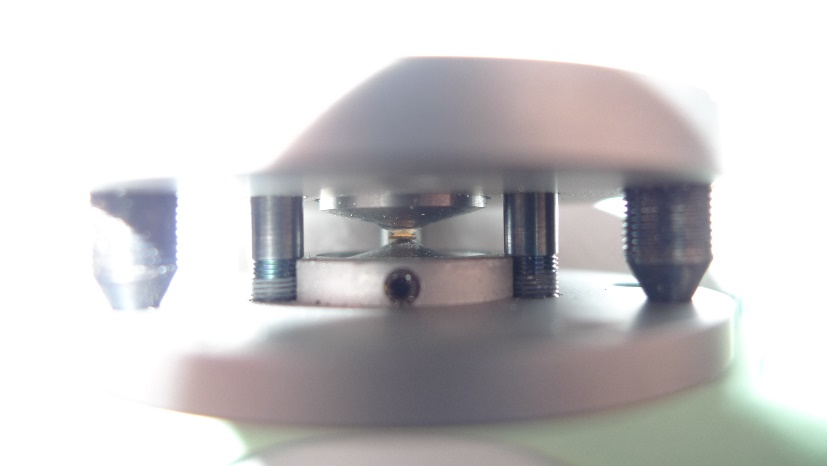 Maximum pressure  is 40 GPa =400 000 atm
Maximum pressure  is 8 GPa =80 000 atm
A pressure effect on the metamagnetism of RCo2 compounds
Neutron diffraction data: lattice parameters, bond lengths and valence angle,  magnetic moments of R and Co
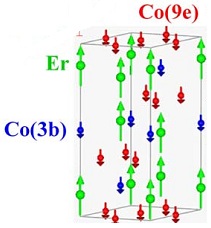 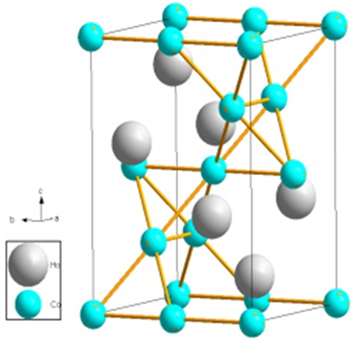 Theoretical calculations: the ground state electronic structures and magnetic properties of RCo2 compounds, the exchange and correlation energy
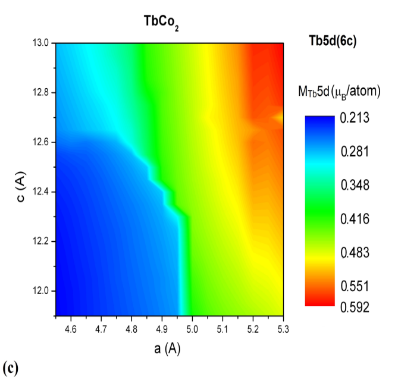 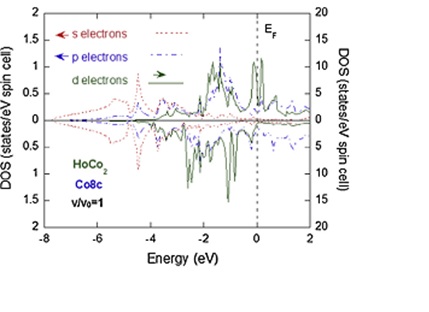 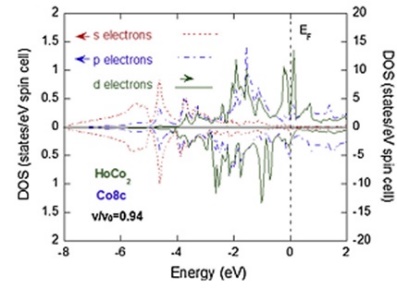 A pressure effect on the crystal and magnetic structure of TbCo2
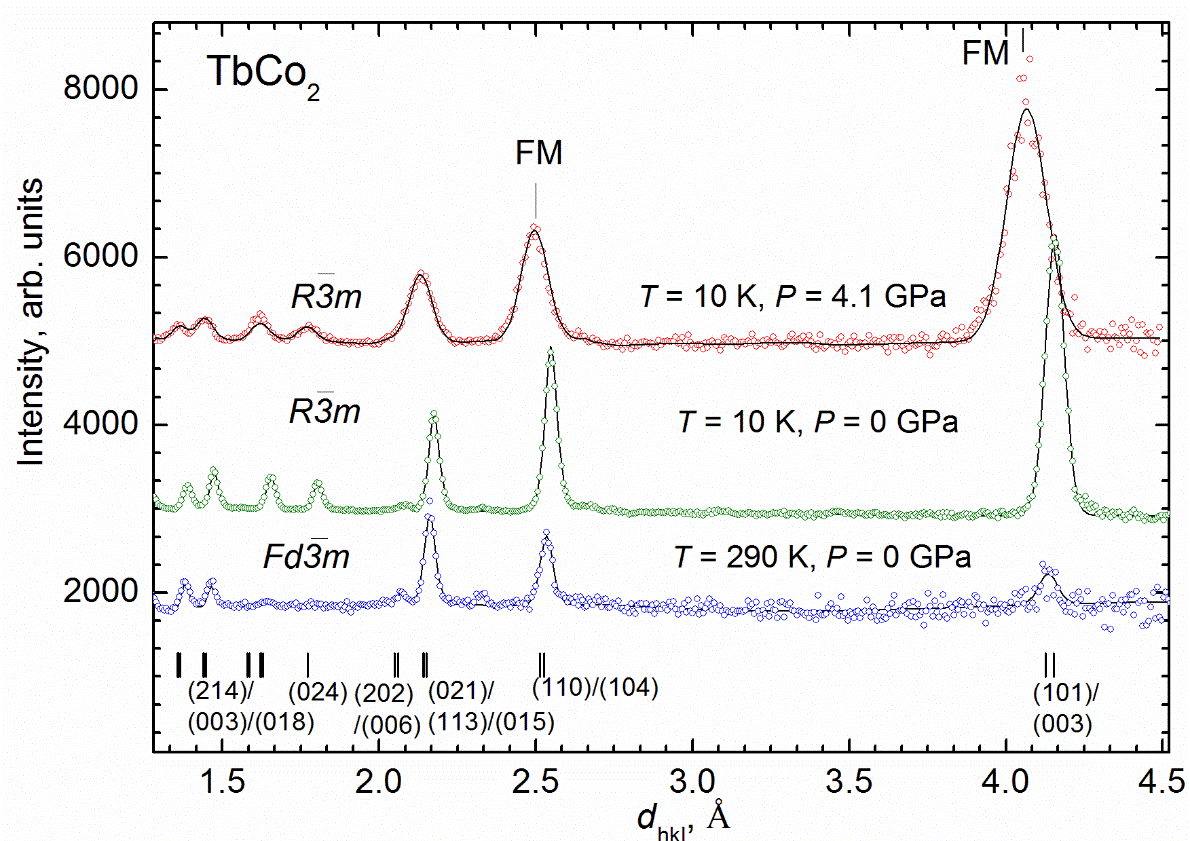 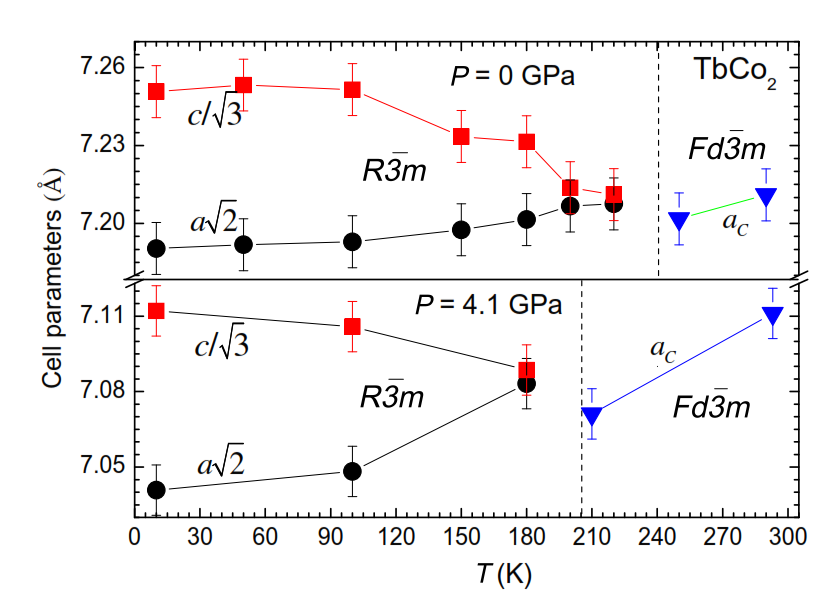 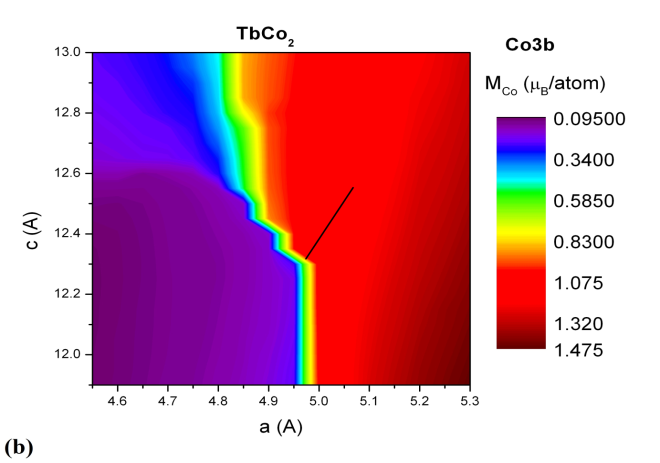 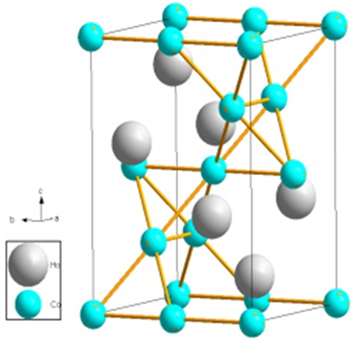 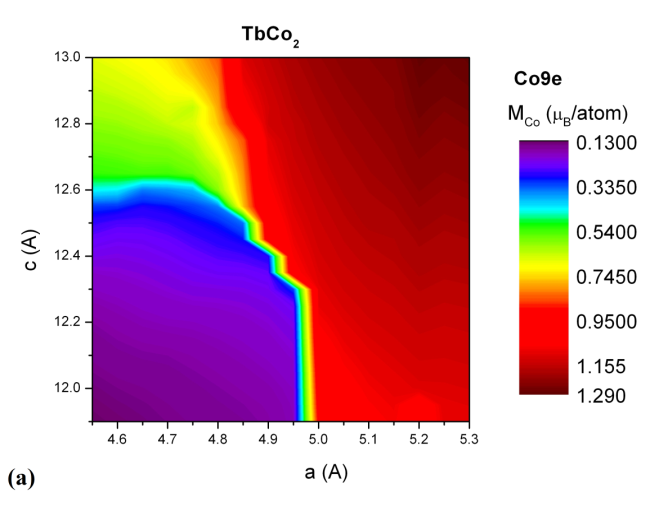 Theoretical  dependences of Co9e and Co3b magnetic moments  aon  lattice parameters, describing pressure effect.
A pressure effect on the crystal and magnetic structure of TbCo2
Tb
Tb
Co
Temperature dependencies of Tb and Co ordered magnetic moments at selected pressures
A pressure effect on the crystal and magnetic structure of DyCo2
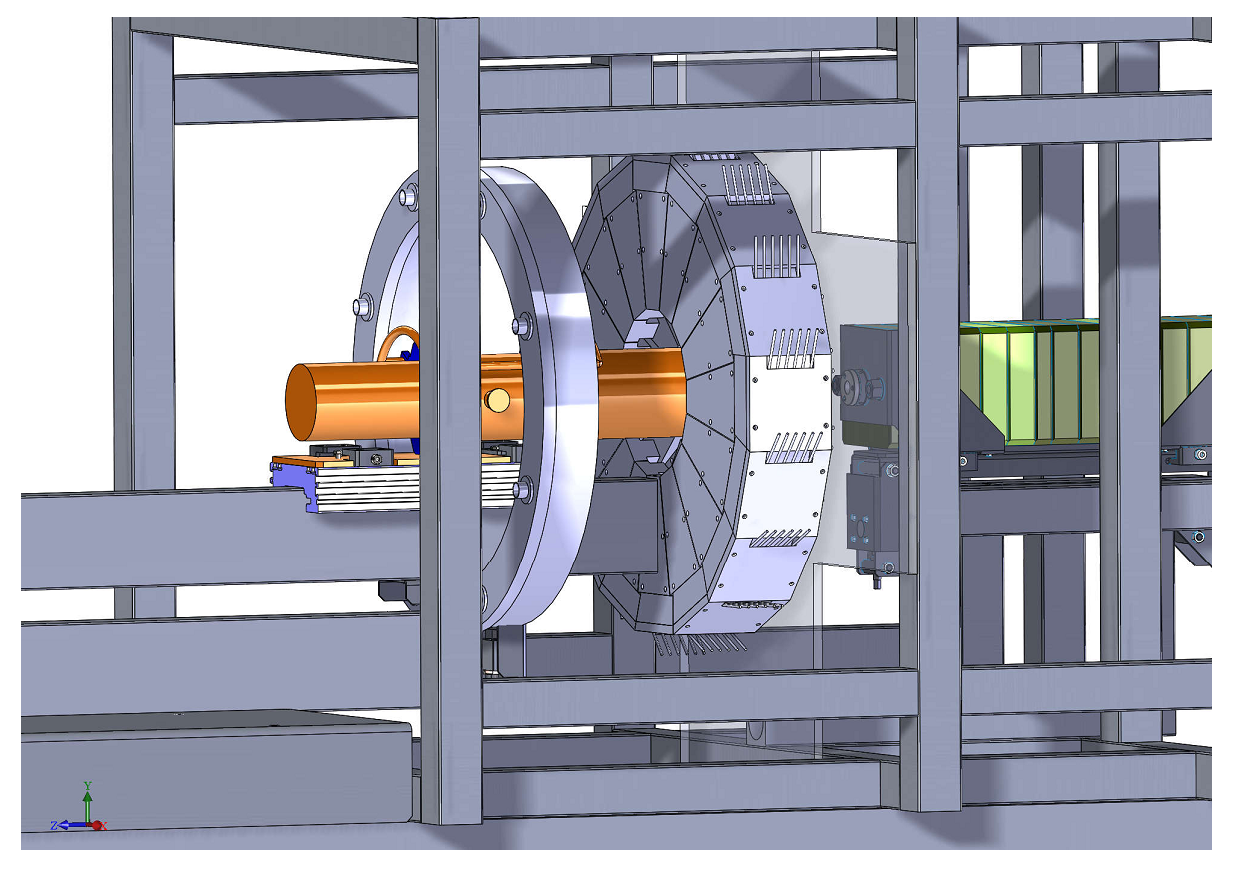 A pressure effect on the crystal and magnetic structure of HoCo2
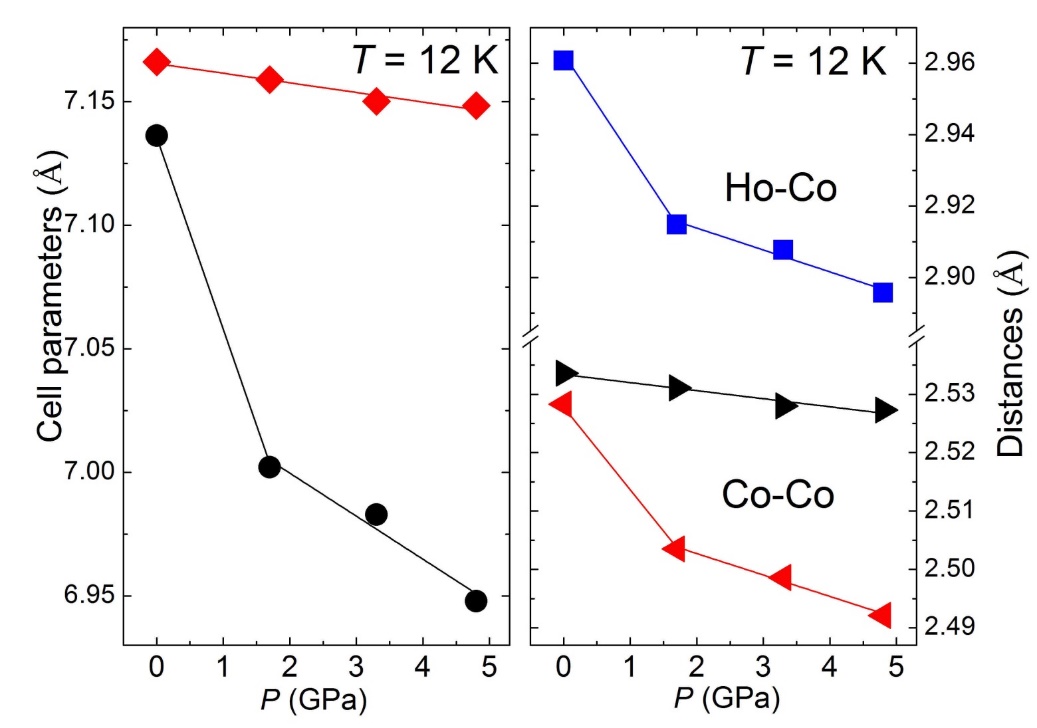 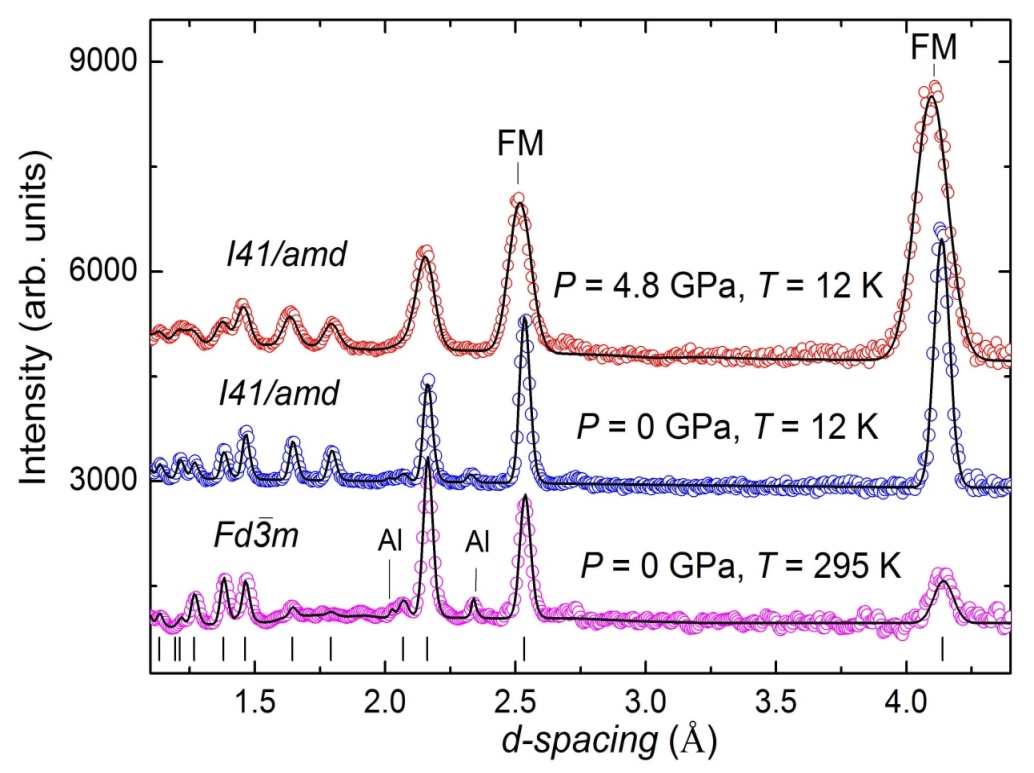 HoCo2
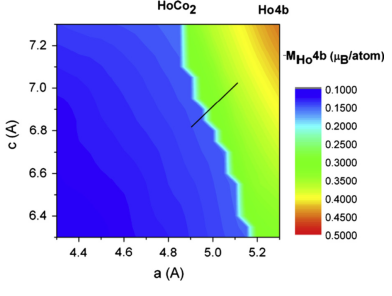 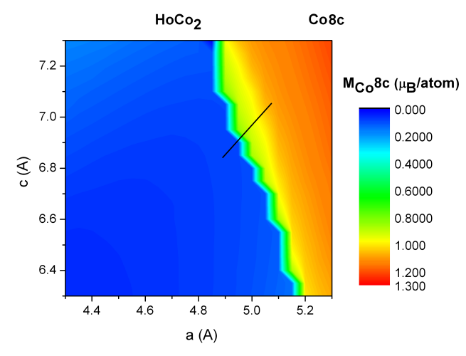 The theoretically calculated dependence of Co8c magnetic moments and of Ho5d band polarizations, as function of (a,c) lattice parameters of I41/amd structure.
A pressure effect on the crystal and magnetic structure of ErCo2
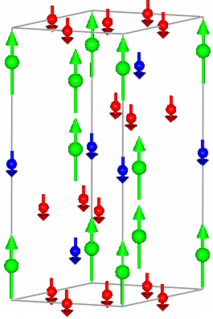 Er (6c)
Co(9e)
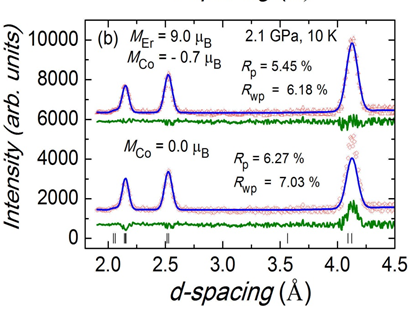 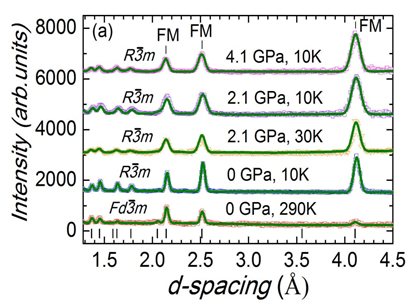 Co(3b)
Neutron diffraction patterns of ErCo2 compound, measured at selected pressures and temperatures and processed by the Rietveld method.
The parts of neutron diffraction patterns measured at P = 2.1 GPa and T = 10 K, and calculated profiles for fixed Er magnetic moment MEr = 9.0 B and two values of Co magnetic moments MCo = -0.7 B and 0.0 B.
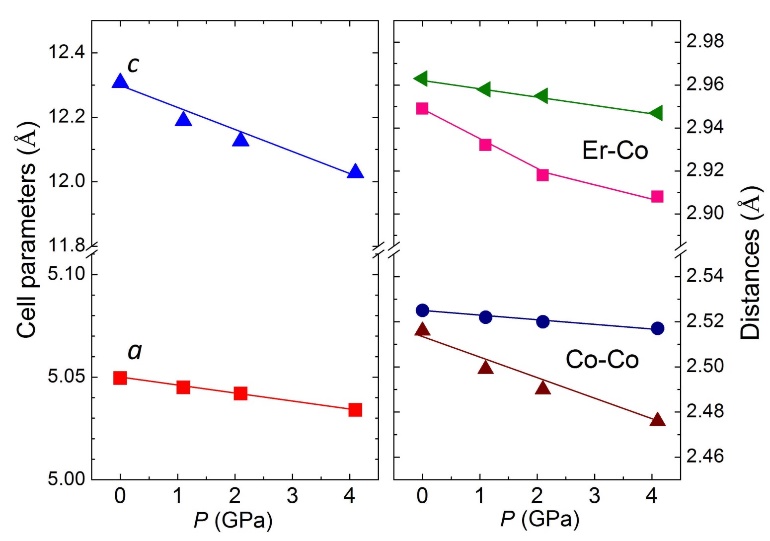 ka= 0.0007(1) GPa-1
kc=0.0055(5) GPa-1
A strong anisotropy in baric changes in interatomic bonding
A pressure effect on the crystal and magnetic structure of ErCo2
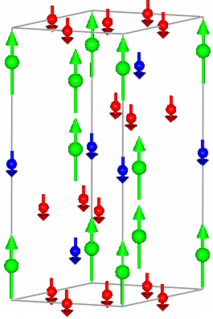 Er (6c)
Co(9e)
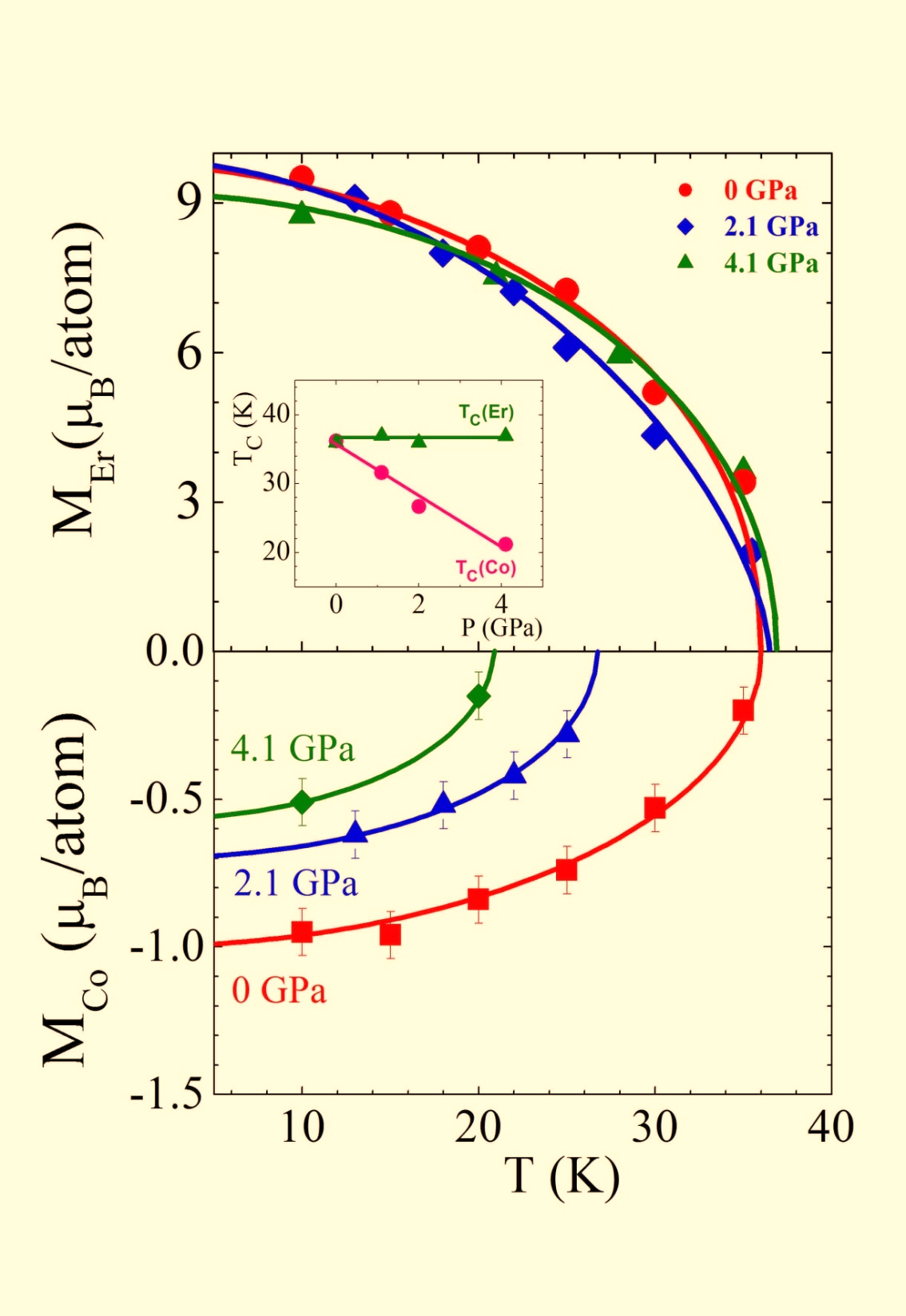 Co(3b)
-3.5 K/GPa
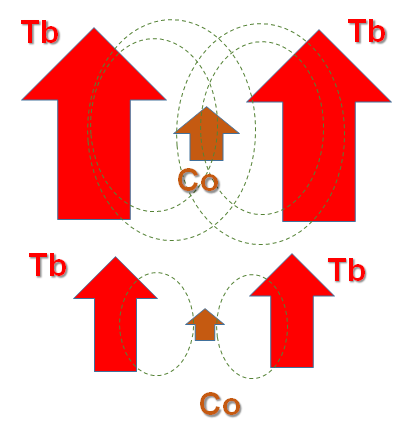 A pressure effect on the crystal and magnetic structure of RCo2
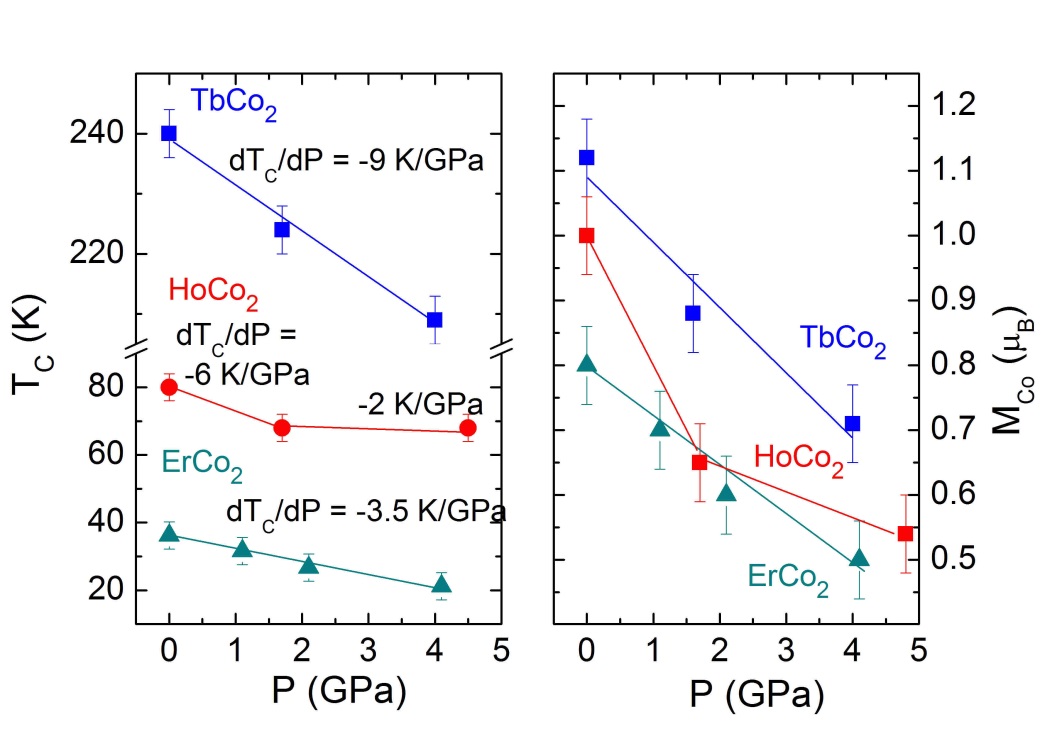 The magnetic moments of R is pressure invariant
 
The pressure induced cobalt moments collapse
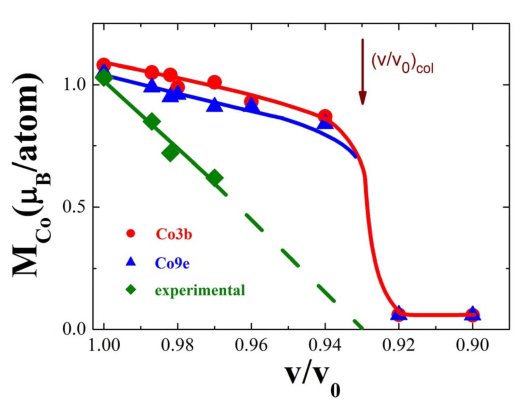 The dependence of cobalt moments at T=0 K on relative volume change. 
The cobalt moments collapse
The limits of the itinerant electron metamagnetism concept
Tb
Tb
Co
Tb
Tb
Co
Non-magnetic R-ions: 
YCo2 or LuCo2

Paramagnetic state
 up to 70-75 T
A pressure effect on the crystal and magnetic structure of RCo2
[1] D. P. Kozlenko, E. Burzo, P. Vlaic, S. E. Kichanov, A. V. Rutkauskas & B. N. Savenko “Collapse in ErCo2:Beyond the Limits of Itinerant Electron Metamagnetism” Sci. Rep. 5, 8620 (2015)
 [2] E. Burzo, P. Vlaic, D.P. Kozlenko, S.E. Kichanov, N.T. Dang, A.V. Rutkauskas, B.N. Savenko “Magnetic properties, electronic structures and pressure effects of HoxY1-xCo2 compounds” Journal of Alloys and Compounds 584, 393–401 (2014).
 [3] E. Burzo, P. Vlaic, D.P.Kozlenko, S.E.Kichanov, N.T. Dang, E.V.Lukin, B.N.Savenko “Magnetic properties of TbCo2 compound at high pressure” Journal of Alloys and Compounds V. 551,  702–710 (2013)
 [4] E.Burzo, P. Vlaic, D.P.Kozlenko, “PRESSURE EFFECTS ON THE MAGNETIC BEHAVIOR OF COBALT IN RARE-EARTH COMPOUNDS” Rom. Journ. Phys. 60, 200-214 (2015).
 [5] E. Burzo, I. Pop, D.P. Kozlenko, “Magnetic and magnetocaloric properties of some ferrimagnetic compounds” J. Optoelectron. Adv. Materials 12, 1105 (2010).
Encouraging Diploma for high-quality poster: “The high pressure studies of RCo2 compaund” – 2014
Frank Laboratory of Neutron Physics award 2015 "Magnetic phenomena in RCo2 intermetallides: investigation of the applicability limits of the concept of itinerant electron metamagnetism"  I prize 
Joint Institute for Nuclear Research award 2016 “Magnetic phenomena in intermetallic compounds RCo2: studies of the limits of the itinerant electron metamagnetism concept”  I prize
Thank you for your attention!